МАДОУ № 8 г.Шимановска
Развитие речи детей младшего дошкольного возраста(к родительскому собранию) «Прекрасна речь, когда она, как ручеёк,бежит среди камней чиста, нетороплива,и ты готов внимать её потоки восклицать: -О! как же ты красива!»                                                                Е. Щукина
Автор: Книга Н. В. воспитатель 
первой квалификационной категории
Ребёнок в детском саду
Ребёнок
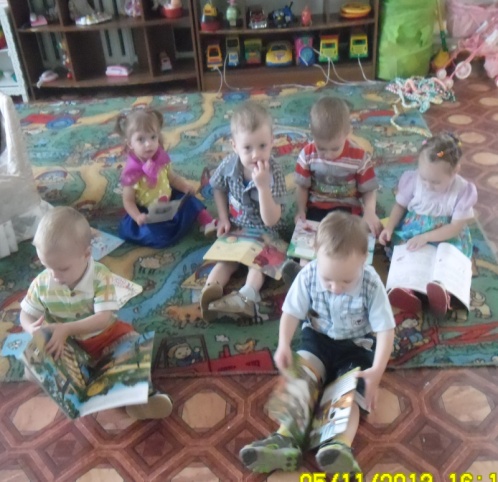 Педагоги
Родители
Задачи
Взрослого
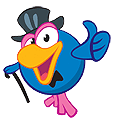 Ребёнка
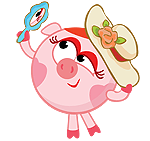 Помочь ему в этом
Познавая новое, открывать самого себя (что я могу, умею, на что я способен)
Факторы успешного речевого развития ребёнка
Эмоциональное общение родителей с ребёнком с момента рождения.
Общение ребёнка с другими детьми.
Речь взрослого – образец для подражания.
Развитие мелкой моторики рук.
Чтение детской художественной литературы.
Игры с ребёнком взрослых и друзей.
Круг задач дошкольного возраста, определяющий развитие речи ребёнка
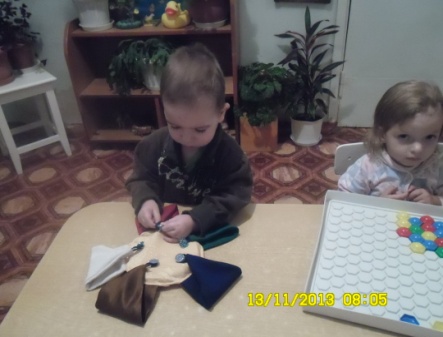 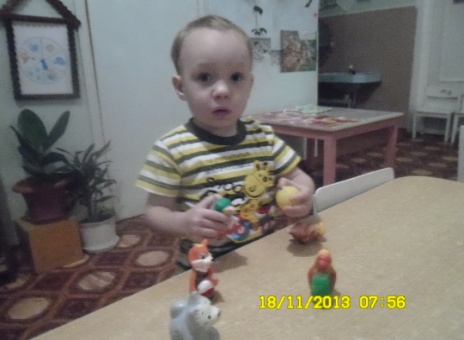 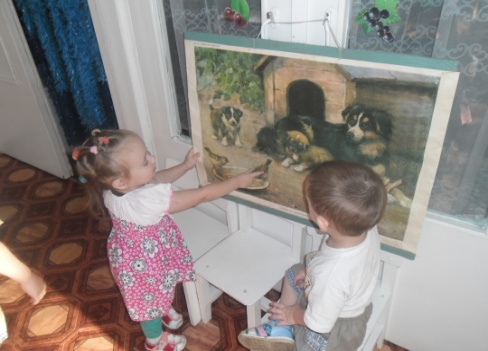 Обучение
рассказыва-нию, связной речи
Формирова-
ние грамматиче-ского строя речи
Формирова-ние звуковой культуры речи
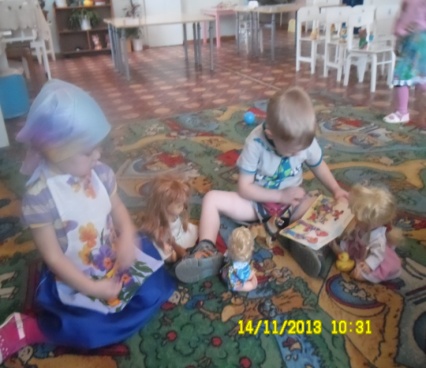 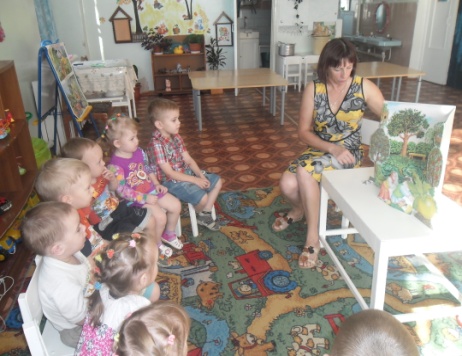 Обучение выразитель-ной речи
Обогащение словарного запаса
Об этом стоит помнить
Хорошо развитая речь ребёнка способствует успешному обучению в школе. Нарушения же речи  отражаются на формировании детского характера, так как неисправленный вовремя речевой дефект делает ребёнка неуверенным в себе, замкнутым, раздражительным.
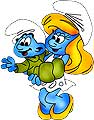 Большое значение для развития речи младшего дошкольника имеет обогащение словаря на основе знаний и представлений об окружающей жизни и в процессе наблюдений за природой.
Дети дошкольного возраста очень общительны. В одиночестве чувствуют себя, как правило, несчастными. Так давайте же вместе подпитывать их положительными эмоциями, больше общаться с малышом, показывая, как мы их любим, что они нам дороги.